Атестація керівних та педагогічних працівників за оновленим змістом освіти
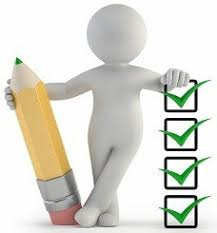 Нормативно-правове забезпечення
Закон України «Про освіту» 
Закон України «Про повну загальну середню освіту» 
Постанова КМУ від 23.12.2015 №1109 «Про затвердження переліку кваліфікаційних категорій і педагогічних звань педагогічних працівників»
Постанова КМУ від 14.06.2000 №963 «Про затвердження переліку посад педагогічних та науково-педагогічних працівників» 
Постанова КМУ від 21.08.2019 №800 «Деякі питання підвищення кваліфікації педагогічних і науково-педагогічних працівників» 
Постанова КМУ від 27.12.2018 №1190 «Про затвердження Положення про сертифікацію педагогічних працівників»
Наказ МОН України від 09.09.2022 №805 «Про затвердження Положення про атестацію педагогічних працівників» 
Наказ Мінекономіки України від 23.12.2020 №2736 «Про затвердження професійного стандарту за професіями «Вчитель початкових класів ЗЗСО», «Вчитель ЗЗСО», «Вчитель з початкової освіти (з дипломом молодшого спеціаліста)»»
Наказ Мінекономіки України від 24.11.2020 №2425 «Про затвердження професійного стандарту «Практичний психолог закладу освіти»
ПЕРЕЛІКкваліфікаційних категорій і педагогічних звань педагогічних працівників, на яких поширюється дія Положення
КВАЛІФІКАЦІЙНІ КАТЕГОРІЇ
Спеціаліст вищої категорії
Спеціаліст першої категорії
Спеціаліст другої категорії
Спеціаліст
ПЕДАГОГІЧНІ ЗВАННЯ
Учитель-методист
Вихователь-методист
Педагог-організатор-методист
Практичний психолог - методист
Керівник гуртка - методист
Старший викладач
Старший учитель
Старший вихователь
!!! Положення не поширюється на педагогічних працівників закладів освіти, установ, які атестуються відповідно до вимог Закону України «Про професійний розвиток працівників», а також педагогічних працівників закладів спеціалізованої освіти, які забезпечують здобуття фахових компетентностей спеціалізованої освіти (крім наукових ліцеїв)
Стаття 5 ЗУ «Про вищу освіту»
Підготовка фахівців з вищою освітою здійснюється за відповідними освітніми програмами на таких рівнях вищої освіти:
початковий рівень (короткий цикл) вищої освіти (молодший бакалавр);
перший (бакалаврський) рівень (бакалавр);
другий (магістерський) рівень (магістр);
третій (освітньо-науковий/освітньо-творчий) рівень.

Фаховий молодший бакалавр – це освітньо-професійний ступінь, що здобувається на рівні фахової передвищої освіти
Пункт 5 статті 58 ЗУ «Про освіту»
Особи, які здобули вищу, фахову передвищу чи професійну (професійно-технічну) освіту за іншою спеціальністю та яким не було присвоєно професійну кваліфікацію педагогічного працівника, можуть бути призначені на посаду педагогічного працівника строком на один рік.

Особи можуть продовжити працювати на відповідних посадах педагогічних працівників системи дошкільної, позашкільної, професійної (професійно-технічної), фахової передвищої, вищої та післядипломної освіти після їх успішної атестації у порядку, визначеному законодавством.

Особам, які забезпечують здобуття повної загальної середньої освіти, професійна кваліфікація педагогічного працівника може бути присвоєна закладом вищої чи післядипломної освіти або відповідним кваліфікаційним центром після одного року роботи на посадах педагогічних працівників, що забезпечують здобуття повної загальної середньої освіти, за умови успішного складення кваліфікаційного іспиту відповідно до кваліфікаційних вимог до педагогічного працівника чи відповідного професійного стандарту (за наявності).
Форми і види підвищення кваліфікації
Формами підвищення кваліфікації є інституційна (очна (денна, вечірня), заочна, дистанційна, мережева), дуальна, на робочому місці, на виробництві тощо. Форми підвищення кваліфікації можуть поєднуватись.
Основними видами підвищення кваліфікації є навчання за програмою підвищення кваліфікації, у тому числі участь у семінарах, практикумах, тренінгах, вебінарах, майстер-класах тощо.
Педагогічні та науково-педагогічні працівники самостійно обирають конкретні форми, види, напрями та суб’єктів надання освітніх послуг з підвищення кваліфікації
Програми підвищення кваліфікації
Програма підвищення кваліфікації затверджується суб’єктом підвищення кваліфікації та повинна містити інформацію про її:
розробника (розробників)
найменування
мету
напрям
зміст
обсяг (тривалість), що встановлюється в годинах та/або в кредитах ЄКТС 
форму (форми) підвищення кваліфікації
перелік компетентностей, що вдосконалюватимуться/набуватимуться (загальні, фахові тощо)